Řízení rozvoje Hradecko-pardubické aglomerace ve vztahu ke kohezní politice 2014+
Případová studie k možnému využití ITI 
a k diskuzi o roli měst po roce 2013

Praha, 29. 11. 2012
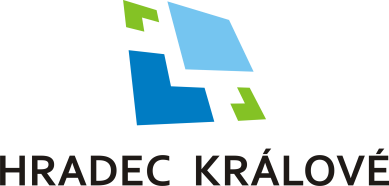 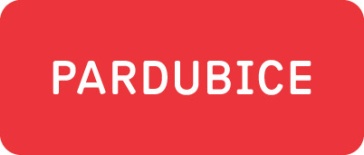 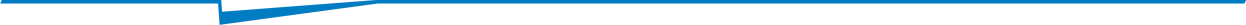 Statutární město Pardubice
www.mesto-pardubice.cz
Statutární město Hradec králové
www.hradeckralove.org
Diskuze od r. 2011 
Politická dohoda primátorů měst HK – Pardubice, diskuze o společných tématech
Vznik pracovní skupiny – zástupci „rozvojových“ a projektových útvarů s externí metodickou podporou (CEP a MEPCO)
Informace do zastupitelstev
Spolupráce HK-PCEdosavadní kroky
367 tis. obyvatelVýborná dopravní dostupnost
Výkonná ekonomika
Dostupnost VŠ a high-tech průmysl 
Silně urbanizované území
Zdroj: PÚR ČR, ZÚR krajů, Fixel (2010)
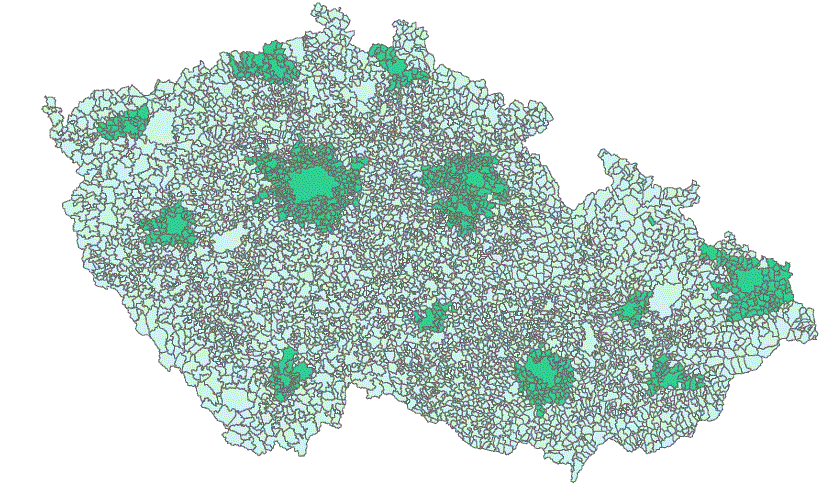 Aglomerace ČR    rozvojová oblast HK-PCE
Východiska – vývoj diskuze o urbánní dimenzi v kohezní politice na úrovni ČR/EU
Zkušenosti měst z období 2007-13 – absorpční kapacita, využití IPRM
Strategie měst => hledání průniků, sektorové SWOT
Strategie pro rozvoj aglomerace
Požadavky na personální kapacity
Reálné možnosti využití a implementace ITI
Zpracování případové studie
Vymezení aglomerace HK-PCE
Jádrové území – města Hradec Králové a Pardubice + obce mezi těmito městy (podél komunikace I/37) se silnou regionální vazbou na jádra
Vymezení dle admin. členění dle ORP nebo POÚ
Vymezení dle PÚR ČR a ZÚR Královéhradeckého a Pardubického kraje
Vymezení dle ÚPN VÚC – Hradecko-pardubická sídelní regionální aglomerace 
Vymezení dle prostorových vazeb a procesů vazeb v regionu
Možné varianty vymezení aglomerace
Udržitelná doprava a mobilita 
Životní prostředí a energetika
Život ve městech – kultura, volný čas 
Sociální služby a trh práce 

=> NÁVRHY MOŽNÝCH INTERVENCÍ
Společná témata = Pilíře rozvoje
Vytvořit si reálnou představu o rolích a možnostech obou měst v kohezní politice 2014+ 
Představit nástroj ITI a zhodnotit jeho využitelnost
Revidovat stávající strategické dokumenty měst a hledat/vytvářet mezi nimi soulad
Definovat a prezentovat strategické projekty  
Otevřít diskuzi s dalšími velkými městy, respektive aglomeracemi, na úrovni SMO ČR a také MMR
Závěr čeho chceme dosáhnout
Děkuji za pozornost
PaedDr. Jindřich Vedlich, Ph.D. Náměstek primátora pro rozvoj městaStatutární město Hradec Králové
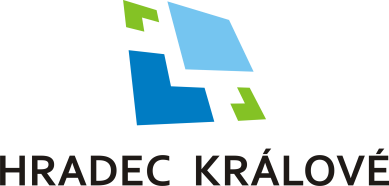 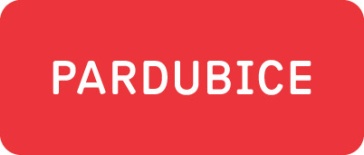 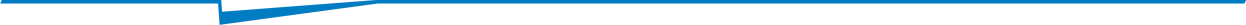 Statutární město Pardubice
www.mesto-pardubice.cz
Statutární město Hradec králové
www.hradeckralove.org